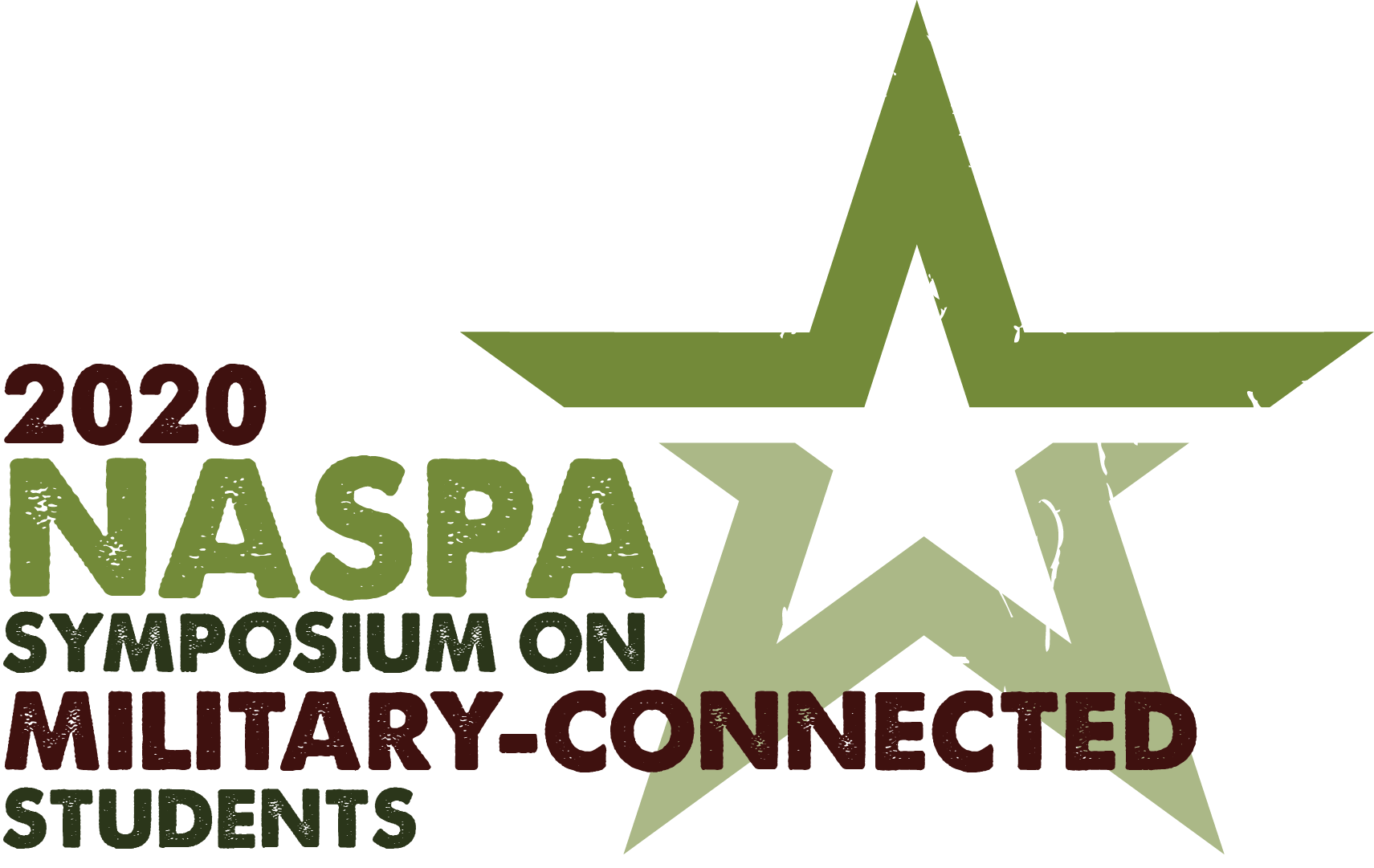 Building a Transition Program for Holistically Admitted Student Success
February 2-4, 2020 | Seattle, WA
Introduction
Aaron Jones
	Transfer Articulation Specialist
	Strategic Operations,	Undergraduate 	Admissions, IUPUI
	6 years professional experience 	within Higher Education
Kimberly Bloodgood
	Director, IUPUI’s Office for 	Veterans and Military Personnel 	(OVMP)
	US Air Force Veteran
	Military Education Benefits 	since 2008
Agenda
What is IUPUI?
Admission standards then and now
What is Military Holistic review?
Cohort information
Warrior Transition Seminar Function
Outcomes
Lessons Learned
What is IUPUI?
Accreditation by the Higher Learning Commission in 1969

Indiana’s premier urban public research university, located in downtown Indianapolis

The best of Indiana University and Purdue University, offering more than 450 academic programs

29,537 students enrolled at IUPUI (4,103 freshmen)

1,634 military-affiliated population
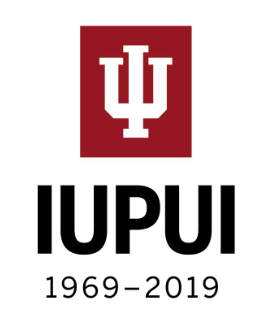 [Speaker Notes: Campus enrollment
29,579 students enrolled at IUPUI in fall 2018. Of those:
21,246 were undergraduates
8,333 were graduate or professional students
83% of undergraduate students attended school full time

Freshmen entering in fall 2018
IUPUI welcomed 4,103 freshmen in 2018.
Average SAT score: 1125
Average high school GPA: 3.48/4.00
Average age: 18

Student body demographics
86.5% are Indiana residents, 13.5% are nonresidents
58% are female, 42% are male
27% are minority students
7% are international students

Geographically speaking, students hail from:
92 Indiana counties
50 states
142 countries and territories (including the U.S.)

Research
IUPUI researchers were awarded $435.9 million in external funding in 2017–18
The campus includes about 100 research centers, including 11 Signature Centers
1,999 research grants were awarded in 2017–18

Community engagement
Students spend 1,000,000+ hours each year engaging with community partners through courses 
700+ community organizations have engaged with IUPUI through research, service learning, volunteer projects, and experiential learning
IUPUI annually hosts four major days of service and 20+ other service events 

Faculty
IUPUI is home to more than 2,800 faculty in 17 degree-granting schools and 2 colleges.
Over 95% of full-time faculty have professional or doctoral degrees
43% of faculty are women
5% of faculty are African American
3% of faculty are Hispanic
26% of faculty are people of color]
Admission Standards (pre-holistic review)
PRIOR TO FALL 2019:
26 transferable credit hours needed if applying 1+ year after high school:
Cumulative GPA of at least 2.0 (4.0 scale), transcripts required from all previous  post-secondary institutions. High school transcript is not required.
If fewer than 26 transferable credit hours are completed:
If applicants have not completed 26 transferable credit hours at another college or university, the admission standards you must meet depend on whether you would have qualified for admission to IUPUI as an incoming freshman. Transcripts from both your previous college and graduating high school are required for admission review.
2.7 Cumulative high school GPA required (4.0 scale)
Here’s the rub…
IUPUI currently awards 8 - 12 military credits for transfer into the University. Many applicants with prior military experience have not earned 26+ transferrable credits.
Current policy does not consider an appropriate conversion of military “Primary Educational Requirements (PME)” into civilian educational counterparts. 
Admission review relies HEAVILY on high school GPA.
Veterans are being denied admission. Recommendations are given to enroll within a community college.
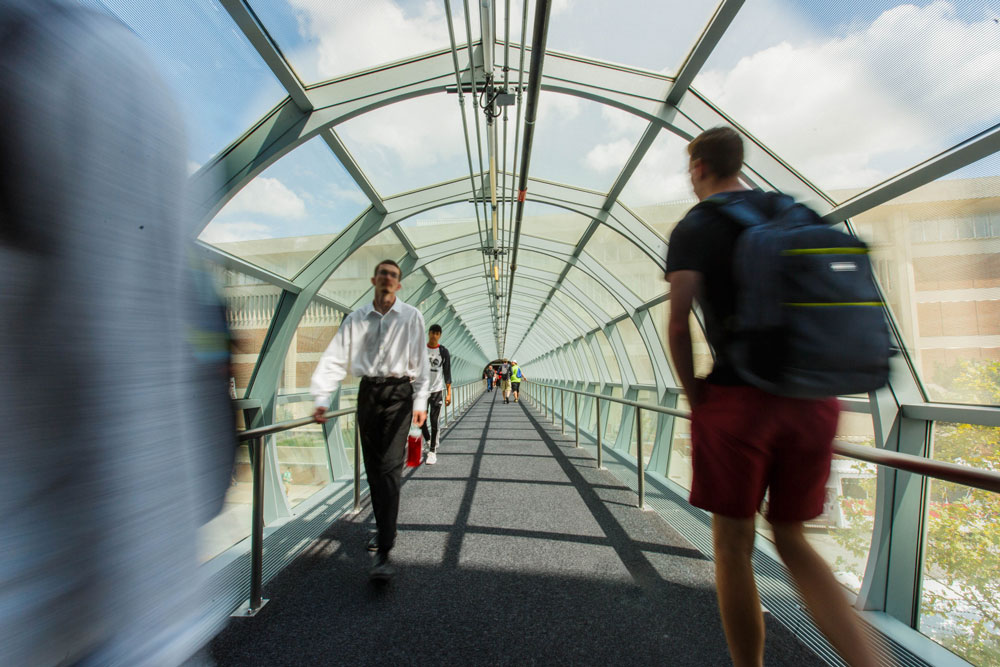 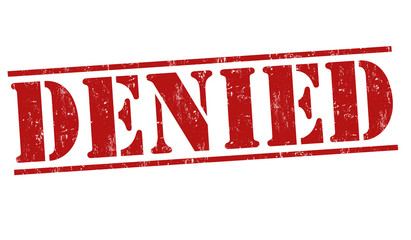 Denied/Deferred – Historic IUPUI Data
Suggested Policy
Current and former US Service Members who do not meet current admissions standards that have completed initial training and served one year or more of aggregate* active duty service in the US Armed Forces will be admissible into University College, pending holistic committee review. 
These students will be admitted into the university with expectations of the following:
Targeted Military Orientation
Targeted TLC or 2+ Day Military Transition Workshop 
Attend meeting with a Peer Coach
Attend regular meetings with a Faculty-Staff Coach
Enroll in a Math class in their first semester at IUPUI or  at a transferrable institution

*Aggregate means having completed the basic and advanced courses and having been under service contract for one year or more.
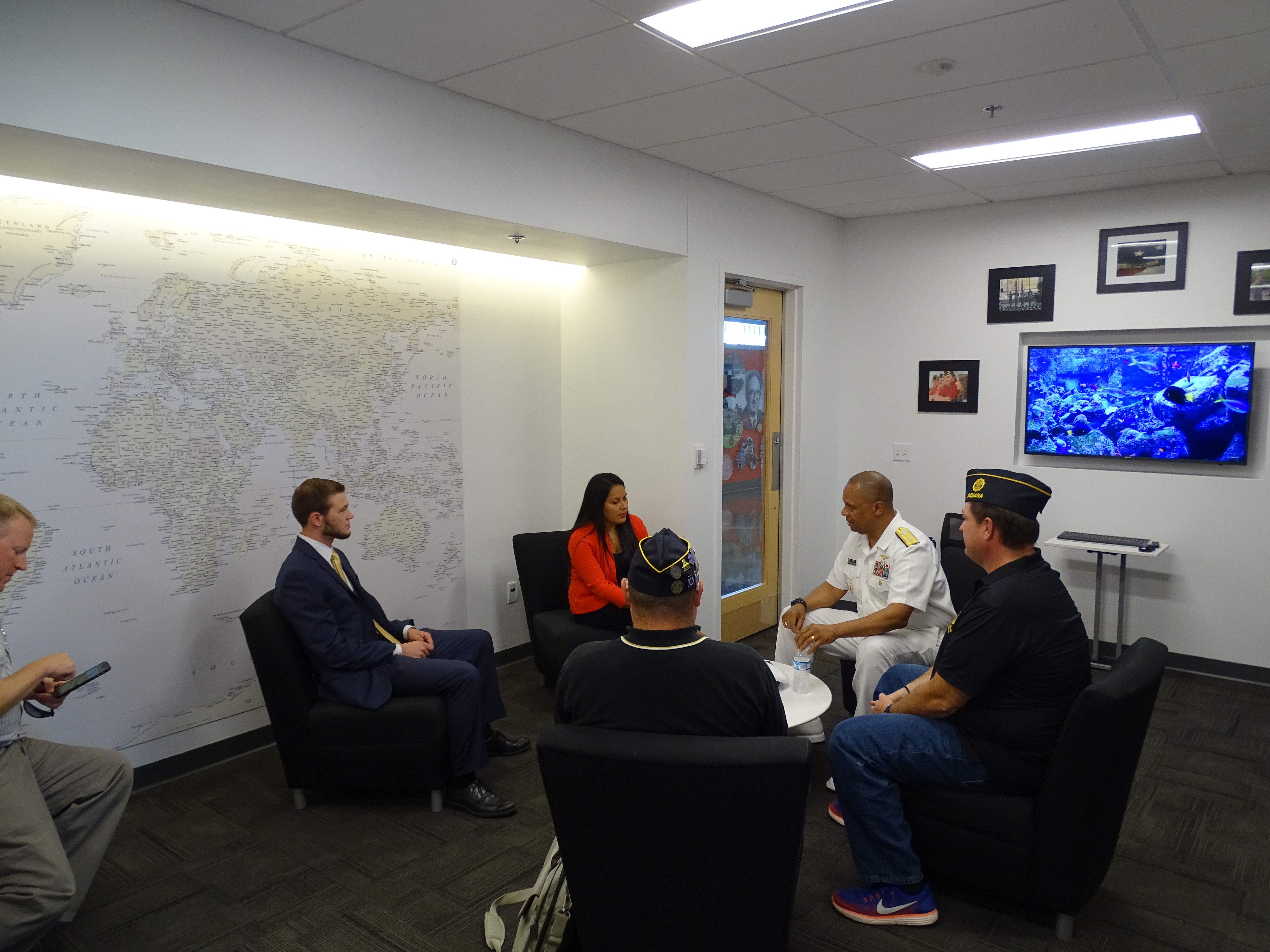 Re-thinking Admission Review
By evaluating military students through a holistic process that considers military transcripts and experience, less emphasis is placed on grades or test scores received prior to military service. 

Additional documents will be required:
DD Form 214
Joint Services or Community College of the Air Force Transcript 
Essay (Describe your academic and career plans and any special interests that you are eager to pursue as an undergraduate at IUPUI. If you encountered any unusual circumstances, challenges, or obstacles in completing your education, share those experiences and how you overcame them.)
Committee Review
5 committee members
2 Admission staff
2 Faculty
1 Representative from the OVMP
Review Rubric: 5 areas of interest
Type of Discharge & Military Standing
Citations
Development of Purpose
Writing Composition
Academic Standing
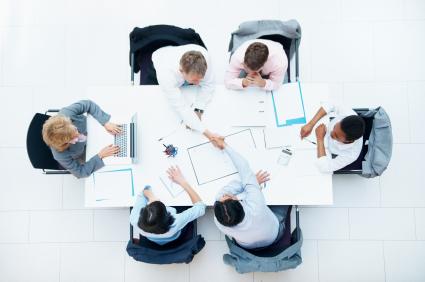 Holistic Scoring Rubric, pt. 1
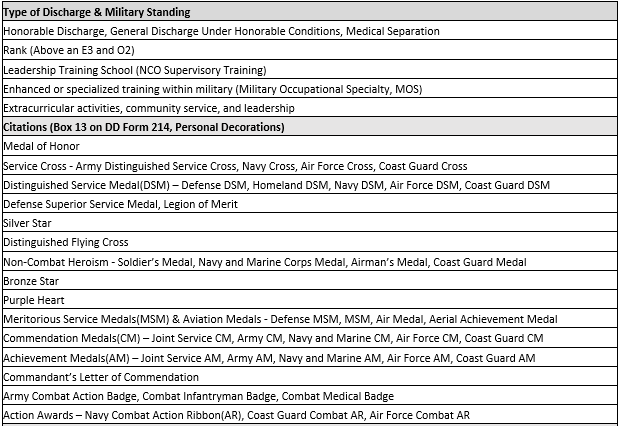 Holistic Scoring Rubric, pt. 2
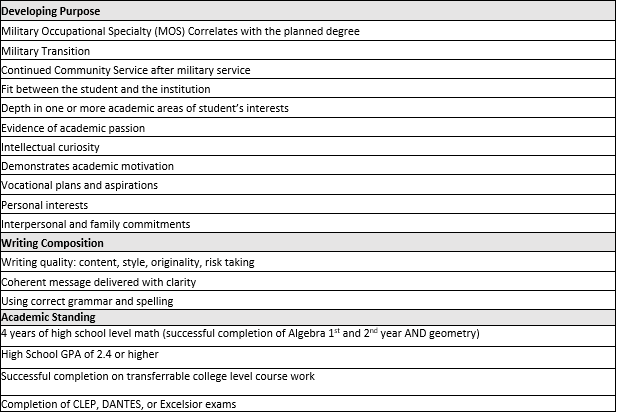 Holistic Scoring Rubric, pt. 3
Applicants will be able to achieve a maximum score of five. The scoring key below will guide the committee’s final determination on admissibility: 
 
Score 5 = Student demonstrates the ability to achieve high levels of: 
Student Retention (Persistence) 
Educational Attainment 
Academic Achievement 
 
Score 3 to 4 = Student demonstrates the ability to achieve moderate levels of: 
Student Retention (Persistence) 
Educational Attainment 
Academic Achievement 

* Score 1 to 2 = Student demonstrates the ability to achieve low levels of: 
Student Retention (Persistence) 
Educational Attainment 
Academic Achievement 
 
*These students will be deferred, with recommendations to begin an undergraduate program at Community College
Our 1st cohort
2 women, 5 men
Average Age: 27.1
Average HS GPA:   2.14 (4.0 scale)
Highest GPA: 2.67
Lowest GPA:  1.52
Average military service period:	 5.5 years (44.5 years total!)
9 students reviewed, 8 admitted, 7 enrolled for Fall 2019
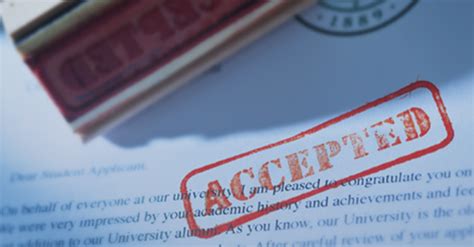 Steps to Enrollment
Once admitted, students were sent personalized acceptance email & mailed letter
Letter includes the following suggestions:
Military Orientation 
Warrior Transition Seminar 
Math Enrollment (1st semester)
Peer Coaching
Students were also included in admitted student communication campaign to continue providing further information not provided within personalized letter
Warrior Transition Seminar Function
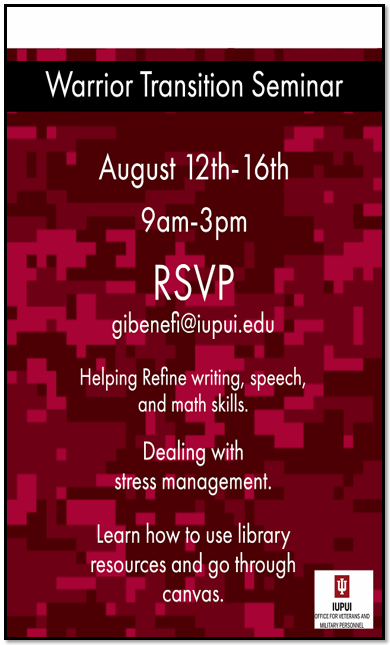 The OVMP:
Sends Email communications to these students to say:
Who 
When 
Where
What
Discusses the Warrior Transition Seminar Function at orientation
Warrior Transition Seminar Function
Objectives
Primary

To assist in the success of each student by providing them with a set of skills necessary to be successful at IUPUI.
Secondary

To create a program that provides participants with a foundation of knowledge about the University and it’s resources so that the student can achieve their educational goals.
Warrior Transition Seminar Function
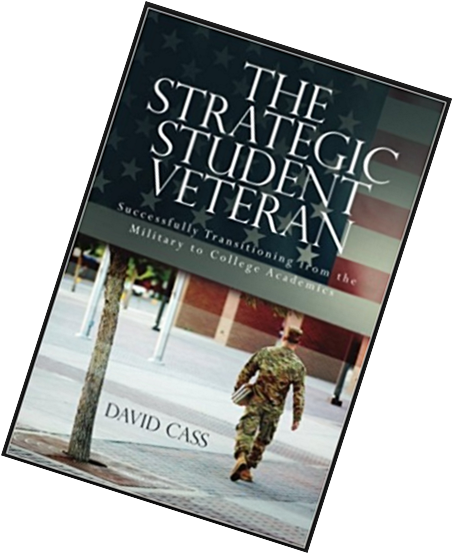 Specifics:
One week workshop, daily 9am to 3pm
Participants
Offered to all incoming military students, but
         priority given to Holistic Review students
Typically less than 15 credit hours 
         transferred into the University
Canvas course site
Student success coaching
Each student received a copy the book 
         The Strategic Veteran Student by David Cass 
         AND a binder for daily lessons and resources!
Warrior Transition Seminar Function
Format:
Students received an agenda daily
Courses set like a regular class schedule
Ex. Math – Mon/Wed/Friday
Daily Mash Ups
Had Lunch with various groups and times
Resource and skills workshops
Online Canvas Site
Budget:

Direct Expenses
Binders:	$     35.00
Faculty:	$1,600.00
Lunches:	$1,227.83
		$2,862.83

Indirect Expenses
      
Staff Salaries
Warrior Transition Seminar Function
Highlights
First day welcome
The locations change
Instructors are experts
VA Indianapolis Vet Center
Snappy Names & Bios
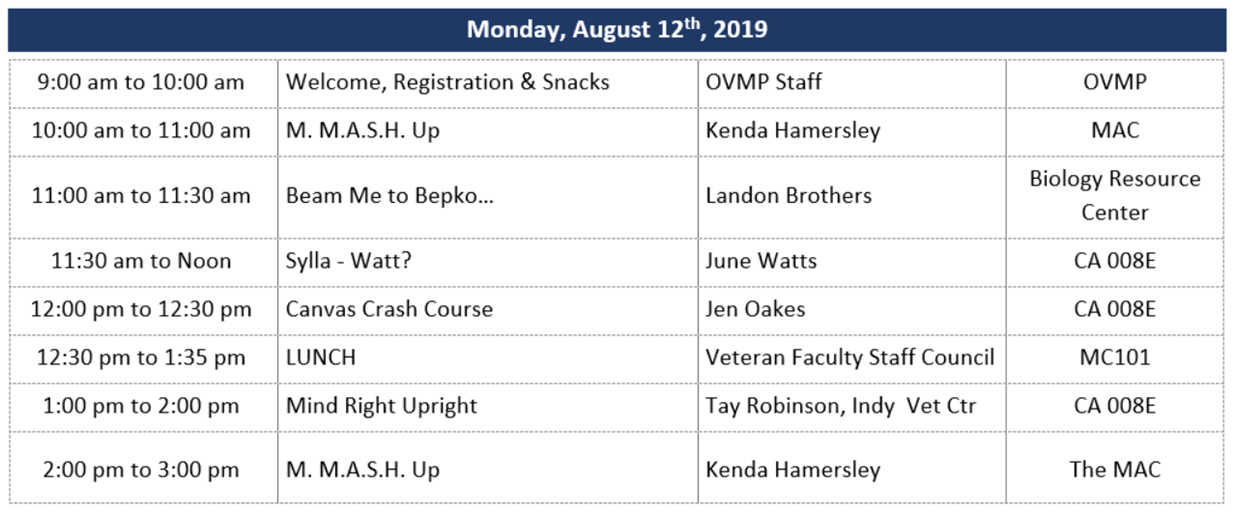 Warrior Transition Seminar Function
Specifics:
Beam Me to Bepko
Student Success Resources
Sylla-Watt
Canvas Crash Course
Homework
Assignments
Announcements
Mind Right Upright, Upright Mind Right
Imposter Syndrome
Loss of Sense of Purpose
Stress Management
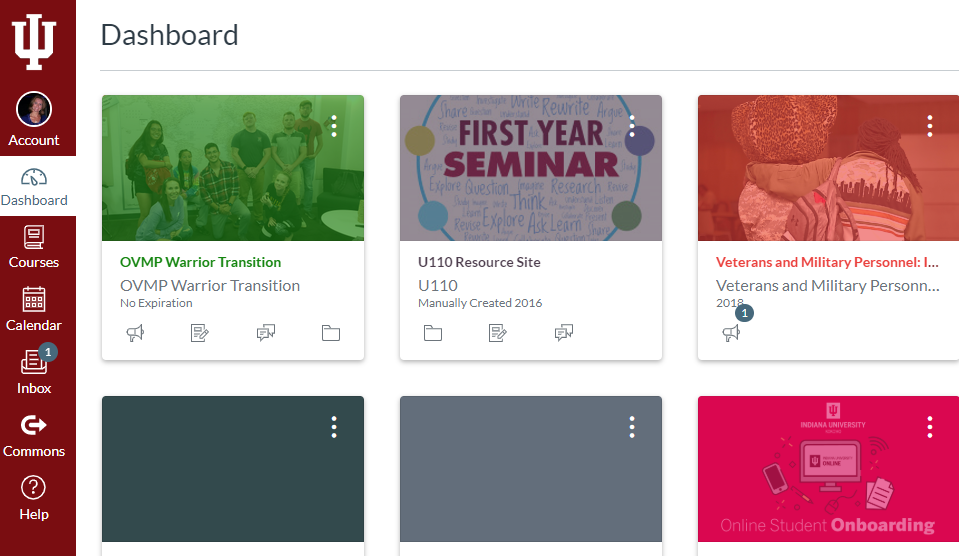 Group Work
High Stress Environment to Low Stress Environment
Warrior Transition Seminar Function
Highlights
Morning Rundown!
Different courses
Lunch Group – Higher Admin
Speech Assignment
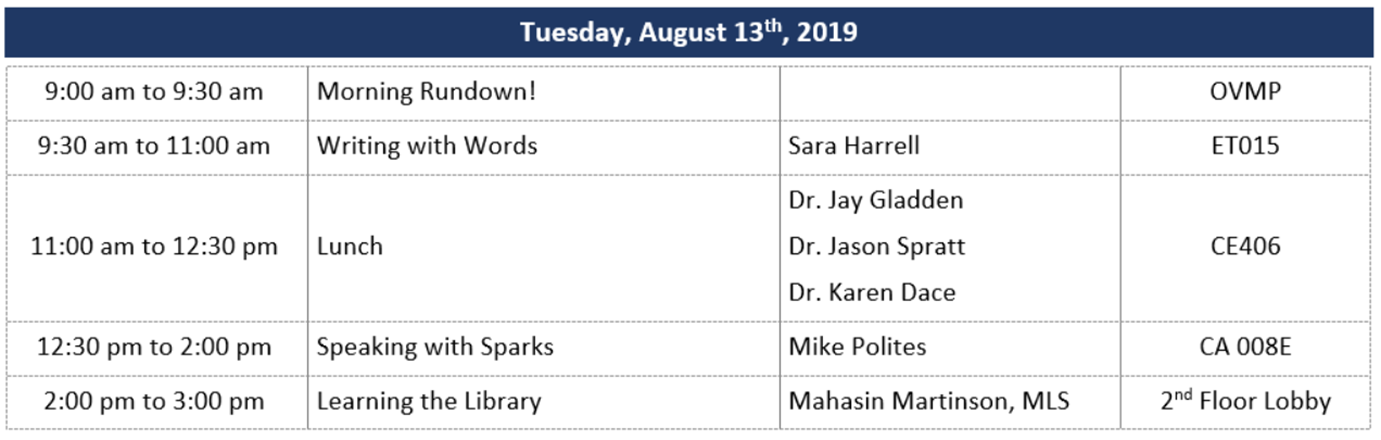 Warrior Transition Seminar Function
Specifics:
Morning Rundown!
Tue/Thurs/Fri
Consisted of
Time Management
Classroom Skills
Study Skills
Testing Skills
Higher Administrators
Speech Homework 
Introduction to Physical Library
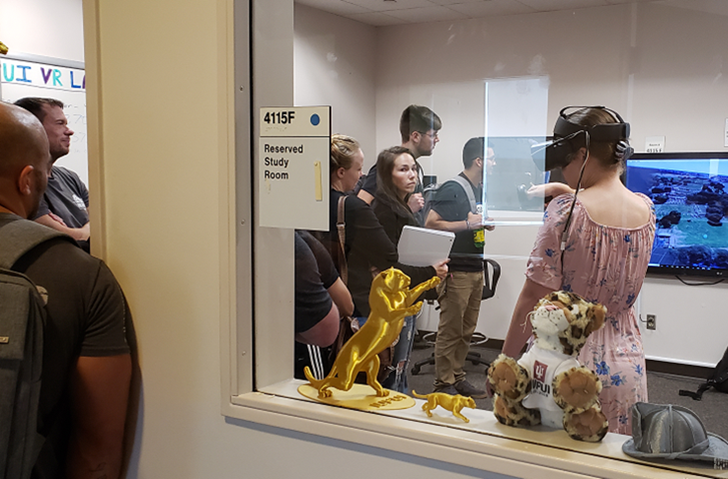 Warrior Transition Seminar Function
Specifics:
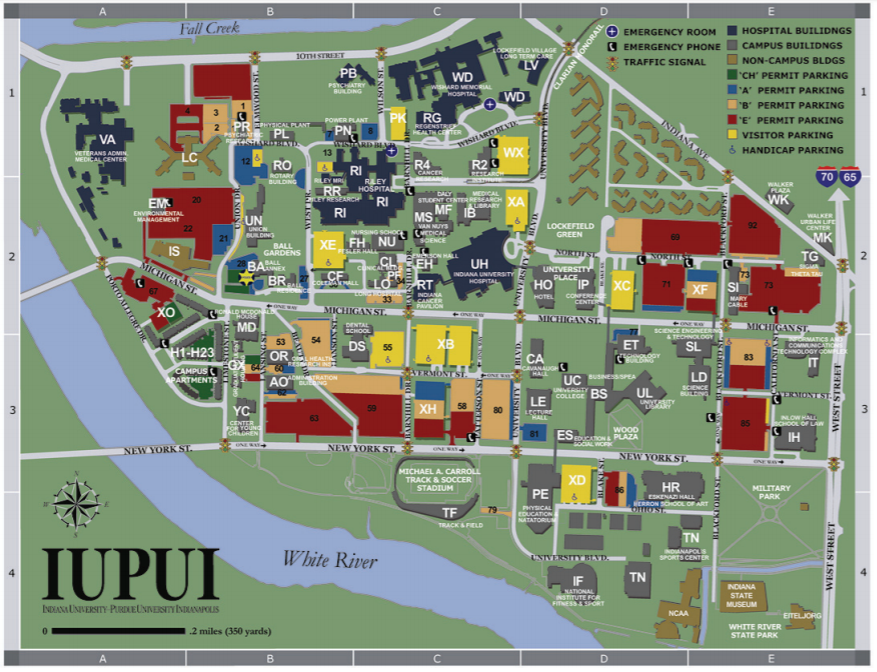 IUPUI Land Nav
Instructions of project
Provided an IUPUI Map
Had to take photos at  various locations
Meta-Shop
Metacognition Cycle and how to use it as a student
Student Veteran Organization
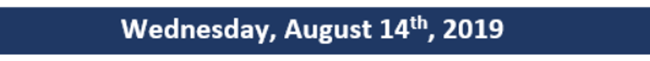 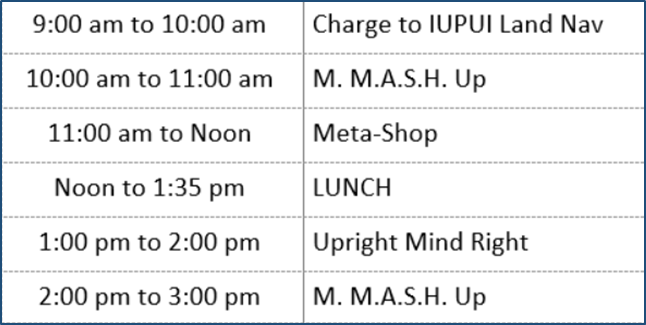 Warrior Transition Seminar Function
Specifics:
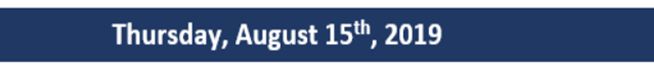 Sparks when Speaking
2nd Part
Homework realized
Lunch on the Run!
Virtual Library
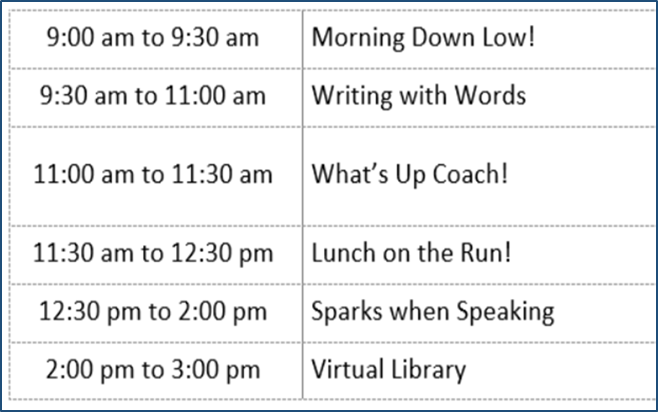 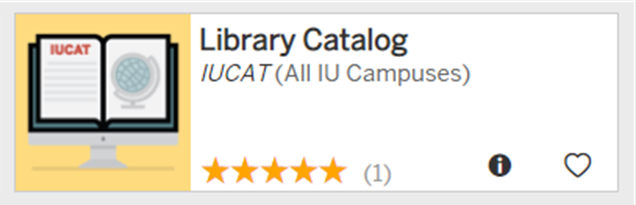 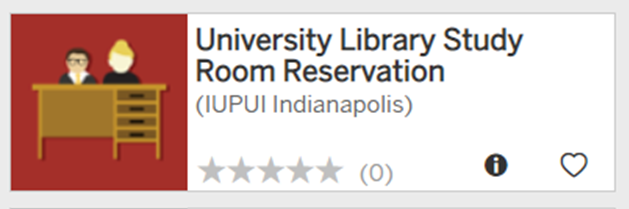 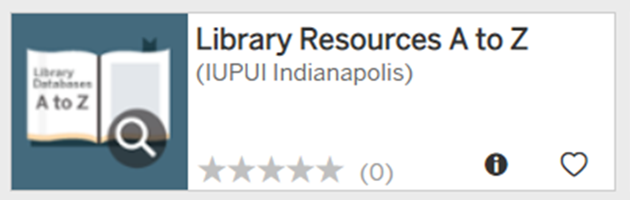 Warrior Transition Seminar Function
Specifics:
Faculty Panel
Various Departments 
Present were
Program Chair
Adjunct Faculty Member
Full time faculty
American Legion University Post 360
Looking Forward
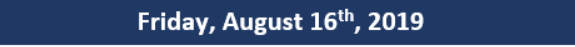 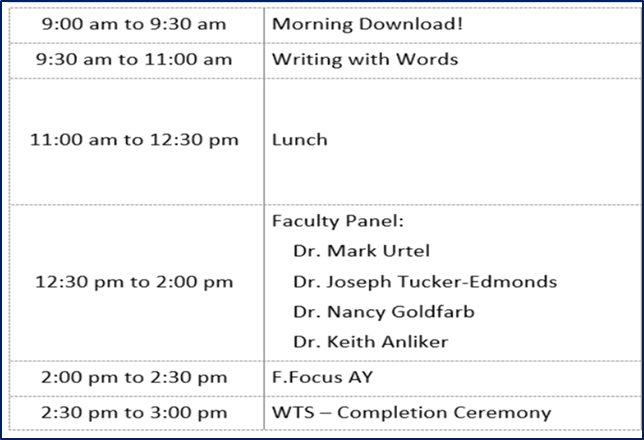 Warrior Transition Seminar Function
Student Evaluations:
Out of the 10 who showed up 9 completed the majority of the quizzes.
Conducted on the WTS Canvas Site as quizzes. 
Questions were given, but the points don’t matter.
Questions consisted of 
Multiple choice
True/False
Fill in the blank 
Agree/Disagree/Neutral/Something else
Essay
Warrior Transition Seminar Function
Student Feedback
The lengthy writing portion of the underground WTS program was probably beneficial to my overall writing ability, and maybe helped with by brief brevity. 

Getting hands on with some actual math problems before the start of classes what a huge help for me! It helped break off a ton of "rust" and as a plus I got a chance to meet my professor!

When asked about obstacles all were positive
This entire class was perfect for my learning method. I feel I'm going to be successful because of it. No obstacles were faced as far as my learning goes.
Warrior Transition Seminar Function
We asked student to give 1 - 3 specific things about the program that they feel made a difference to their education. 

Student One:
Everything we learned in the MAC! Every bit of the math brush up skills greatly helped me prepare!
Brushing up on my writing skills. While also being taught the different methods that will be used at the college level.
Navigation! I feel like I can with fill confidence walk around campus and know where I'm going! In fact, I feel I could probably give someone directions on how to get somewhere!

Student Two:
Talking with different faculty members and students.
Learning about different programs and things available to me at the school like the MAC and Bepko.
Learning on different skills and different approaches to handle or solve something.
Outcomes
AVG Fall 2019course load: 13.7 credits
AVG Spr 2020 course load: 14.4 credits
Holistically reviewed students
WTF  – 5/7 attended*
Retention – 100%

AVG 1st semester GPA: 3.03
High GPA: 3.19
Low  GPA: 1.77*
Regularly admitted students
WTF  – 5/6 attended
Retention – 83%

AVG 1st semester GPA: 2.3
High GPA: 3.83
Low  GPA: 0.00*
Warrior Transition Seminar Function
Lessons Learned
Student-Based
Staff-Based
Homework Assignment
Homework Assignment
     Present on a chapter of the Text The Student 
    Veteran OR choose one of the 
     handouts (i.e. Study Skills, Test Skills, etc.)
The speech portion of the program was great! It gave us a chance to actually stand up in front of a group and see where we are at skill wise. I do feel at times the  instructions were a bit confusing  and unclear, but we worked out some kinks and made do! Also I feel if the assignment was given on Monday vise Tuesday there would have been more time to prepare and rehearse our speeches.
Land Nav
     Post at least two photos on the Canvas Site
Lunch
     Have “Lunch on the Run” on 1st day
	Get younger vets involved 
Canvas Quizzes 
     Discuss in depth what to expect
Mental Health 
     Reduce to one day, use Meditation
Land Nav
Tailor the groups together with similar majors and have them look for classes they have or at least in the building they have them in. Keep the resource centers in the land nav to help students know where they can go for assistance.
Holistic Review Pilot
Lessons Learned
Communication is key!
Contact applicants asap
Set clear expectations
Follow up
Committee reviews take time, be prepared
In person vs. online review
Essays play essential role in review
Mathematical ability is difficult to determine
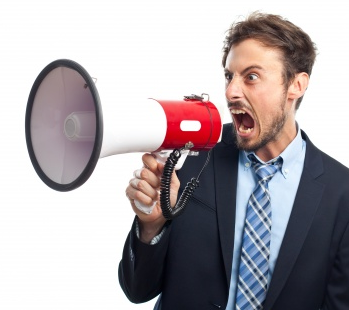 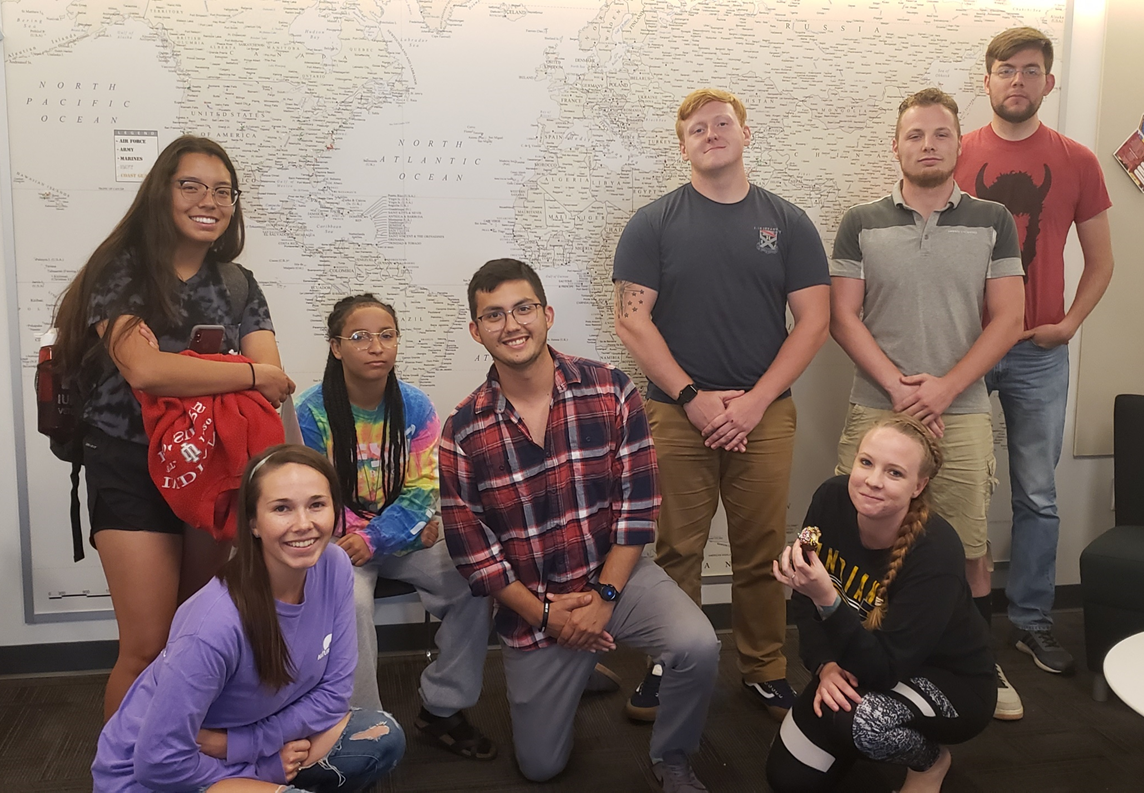 Members of the inaugural WTS Cohort